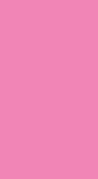 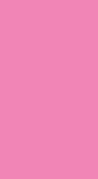 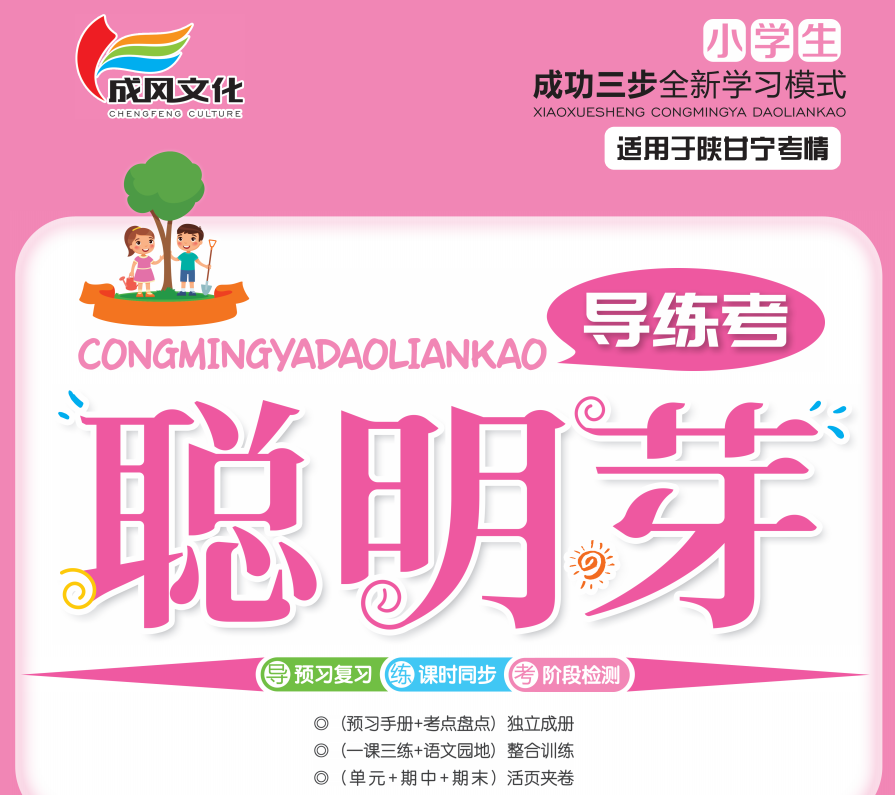 第五单元
习作指导五奇妙的想象
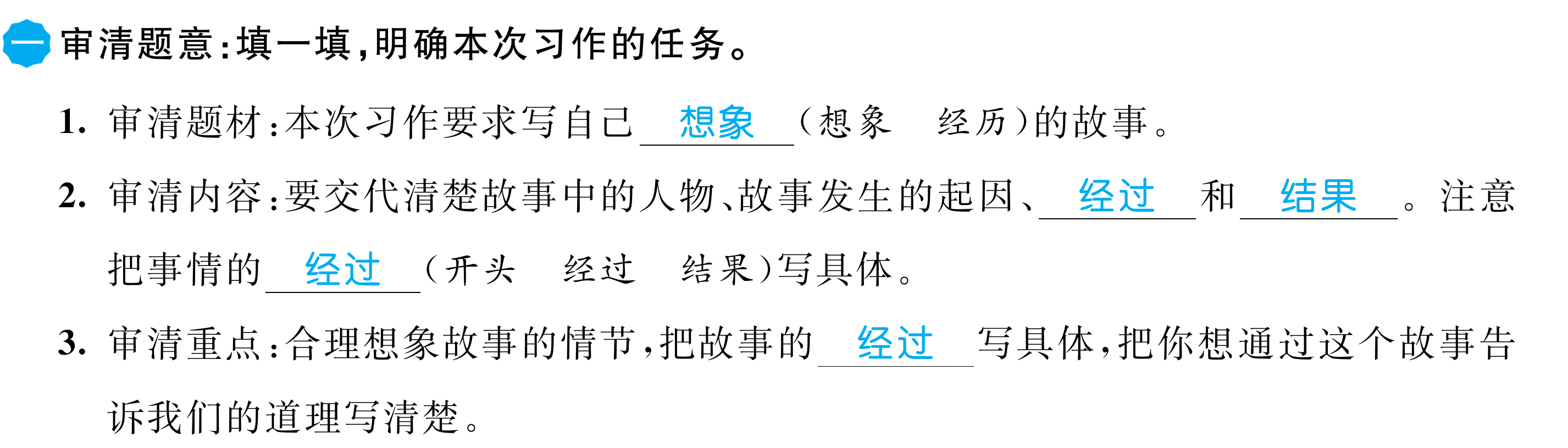 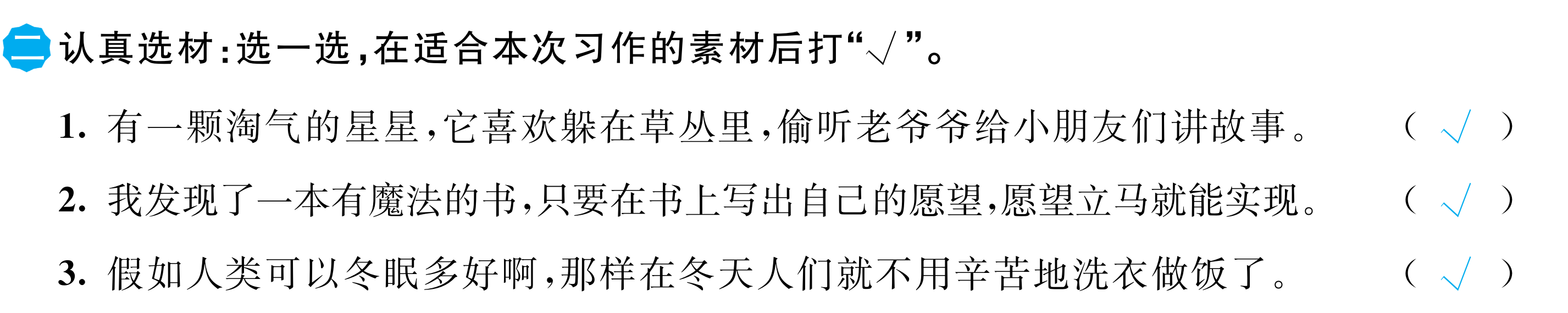 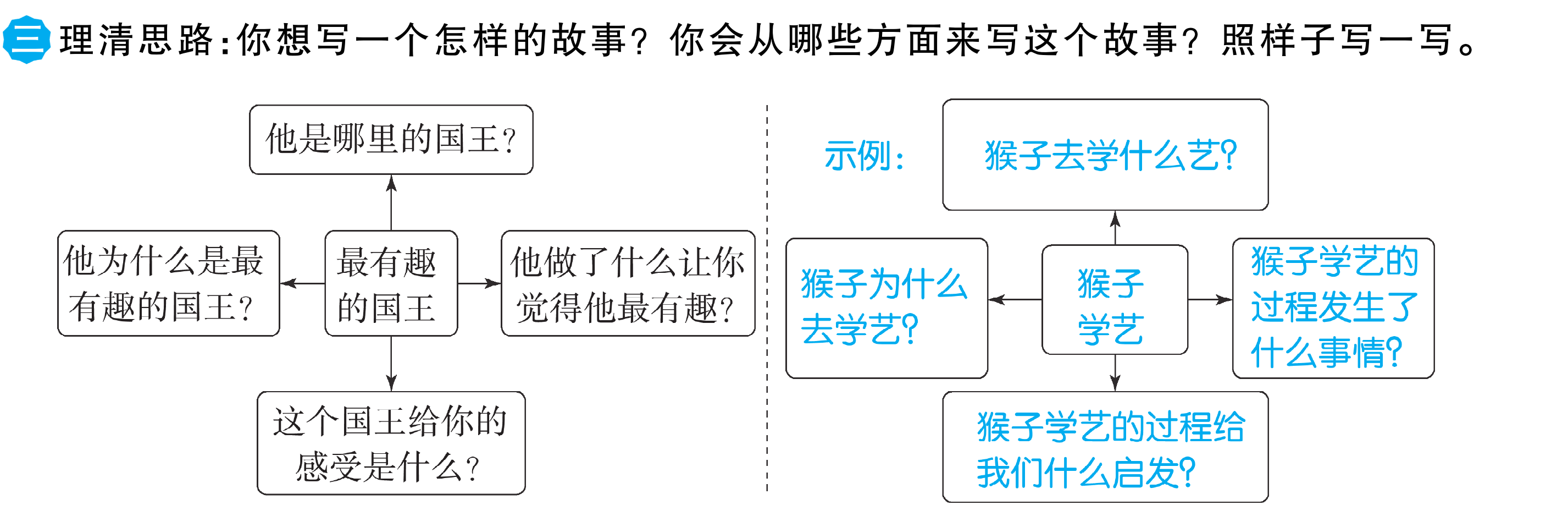 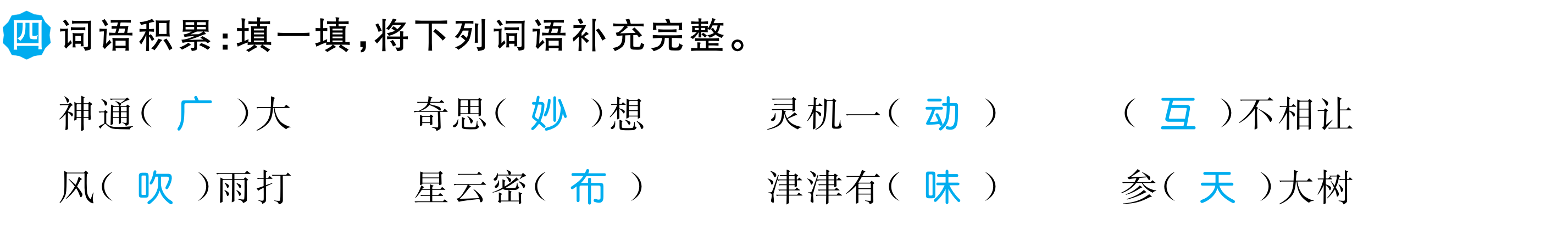 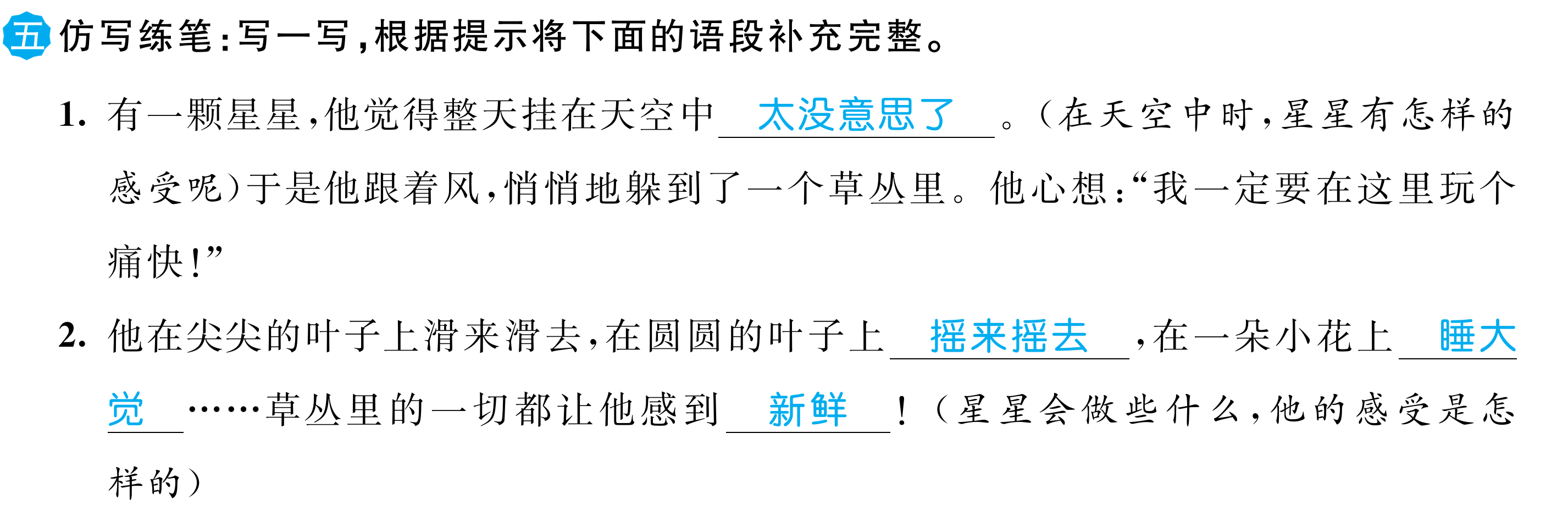 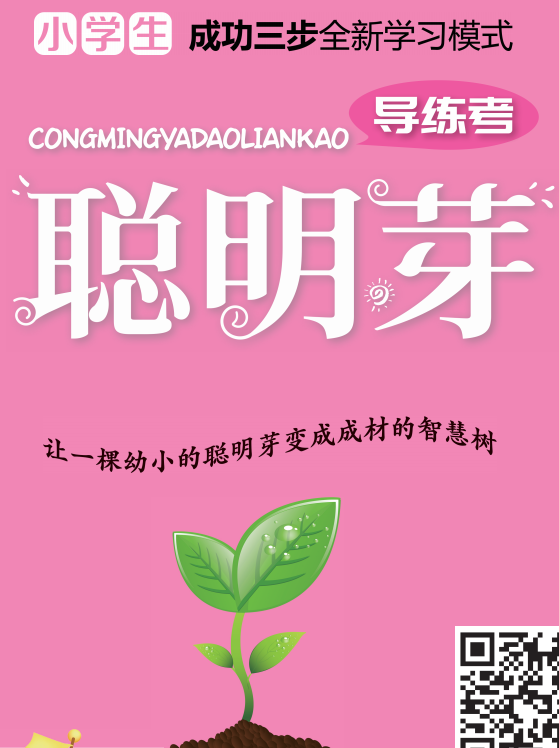 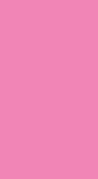 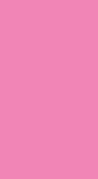 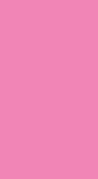 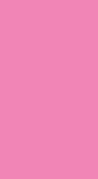